LEPC Conservation Plan & Mitigation Framework
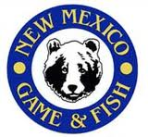 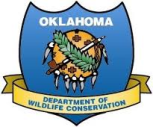 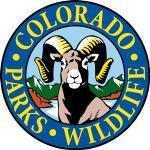 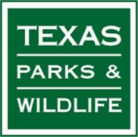 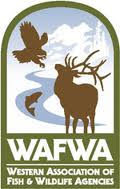 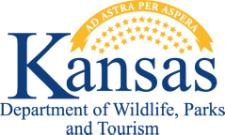 Jim Pitman, Small Game Coordinator
KS Dept. of Wildlife, Parks, & Tourism
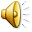 LEPC Conservation Plan3rd Draft Released on April 1
Objective
Long-term existence of LEPC & avert the need for a federal listing
Major Plan Components
Population. & habitat goals
Best locations for conservation efforts
WAFWA Mitigation Framework
Reduces threat identified by USFWS
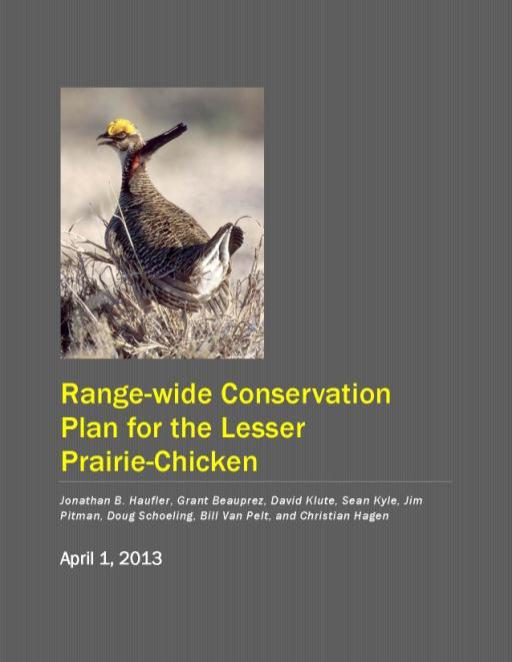 Project Website:  http://www.wafwa.org/html/rangewide_lpc_conservation_plan.shtml
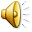 LEPC Population Goals
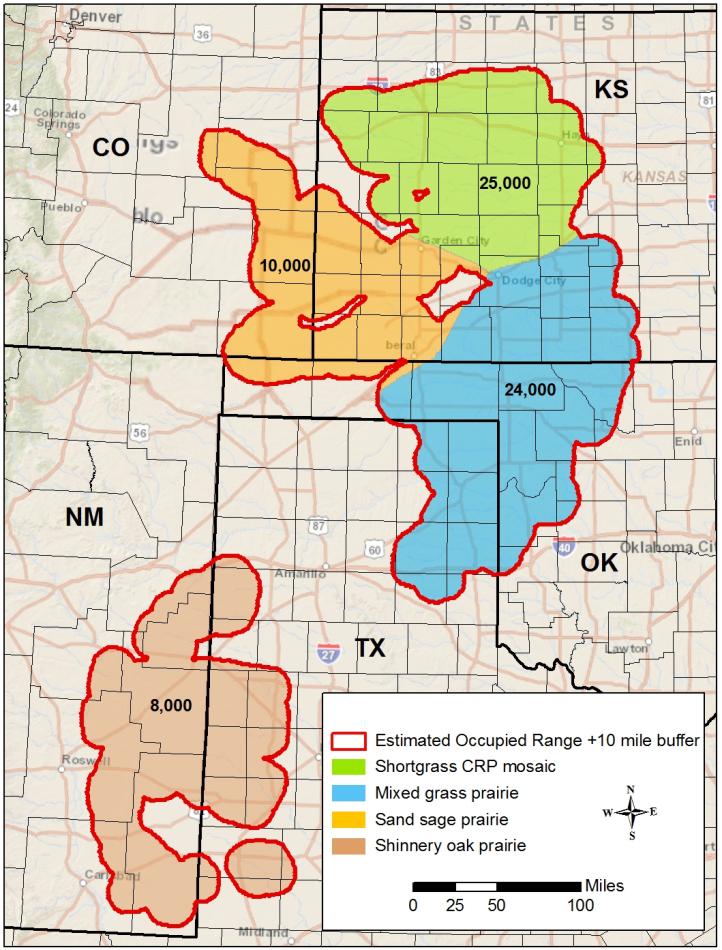 10-yr avg. of 67,000 birds
2012 estimate of ~37,000
Planned pop. increases
Sand sagebrush
Shinnery Oak
Mixed Grass
Planned pop. maintenance
Shortgrass/CRP
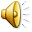 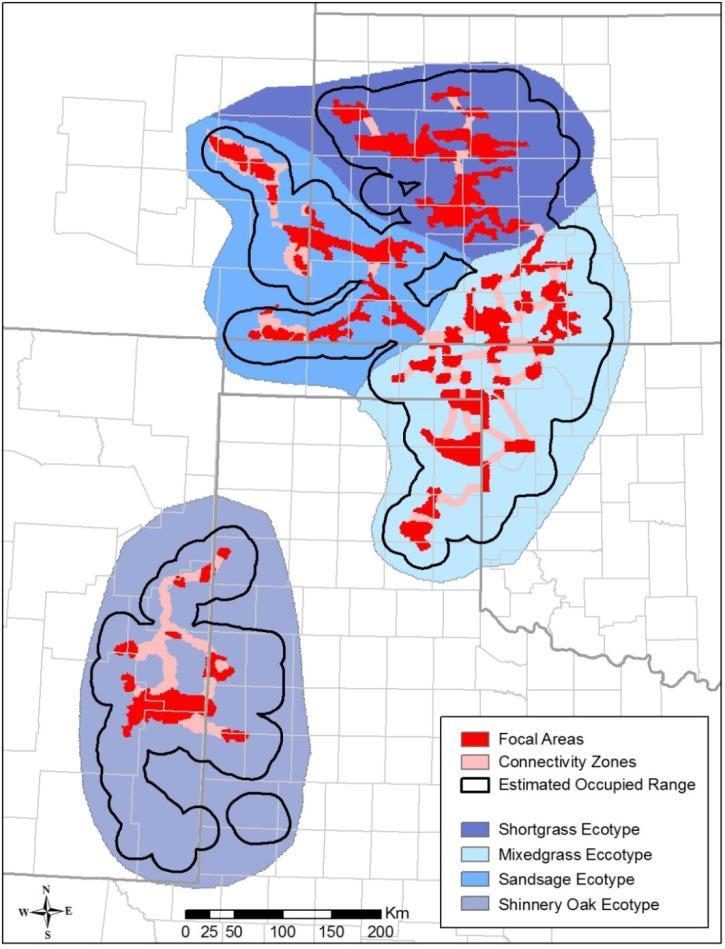 Focal Areas & Connectivity Zones
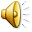 LEPC Crucial Habitat Assessment Tool (CHAT)
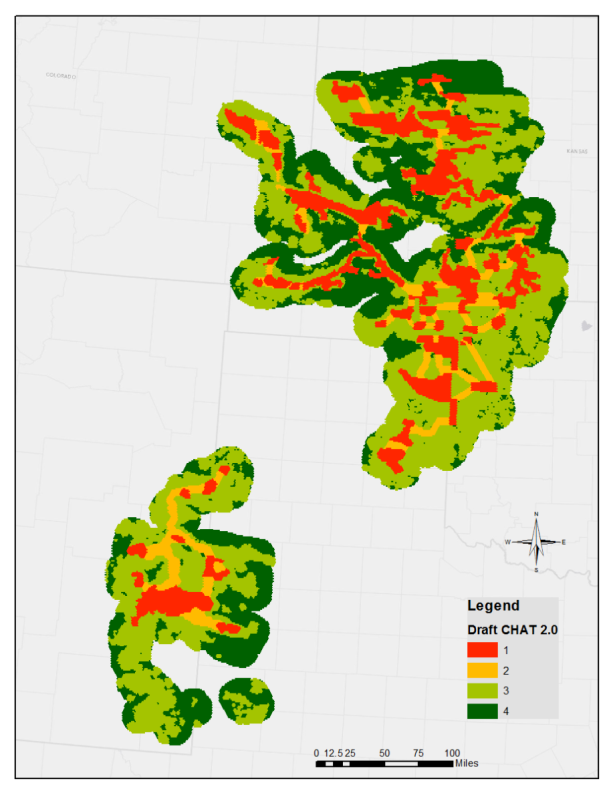 http://kars.ku.edu/maps/sgpchat/
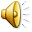 WAFWA Mitigation FrameworkGeneral Structure & Process
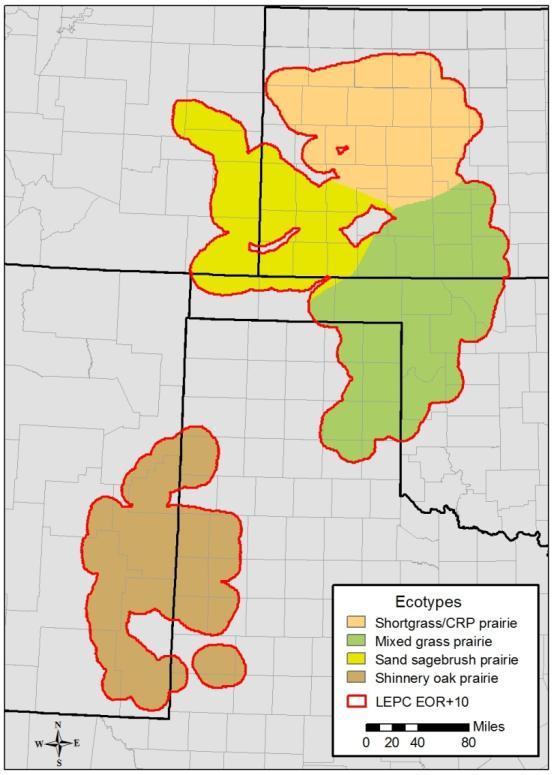 4 service areas in which impacted acreage will be offset with conservation actions
WAFWA habitat quantification tool
works for all types of offset systems
WAFWA administers program
Success dependent upon voluntary participation from landowners and industry
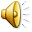 WAFWA Habitat Unit EstimationGeneral Process
Habitat Evaluation Guide (HEG) 
Utilizes 4 consistent variables to quantify habitat value
Absolute Vegetation Cover
Vegetation Composition (preferred grasses & shrubs)
Presence of Tall Woody Plants (i.e. cedar infestation)
Availability of suitable habitat within 1 mi. radius from center of unit
Only considers unimpacted acreage
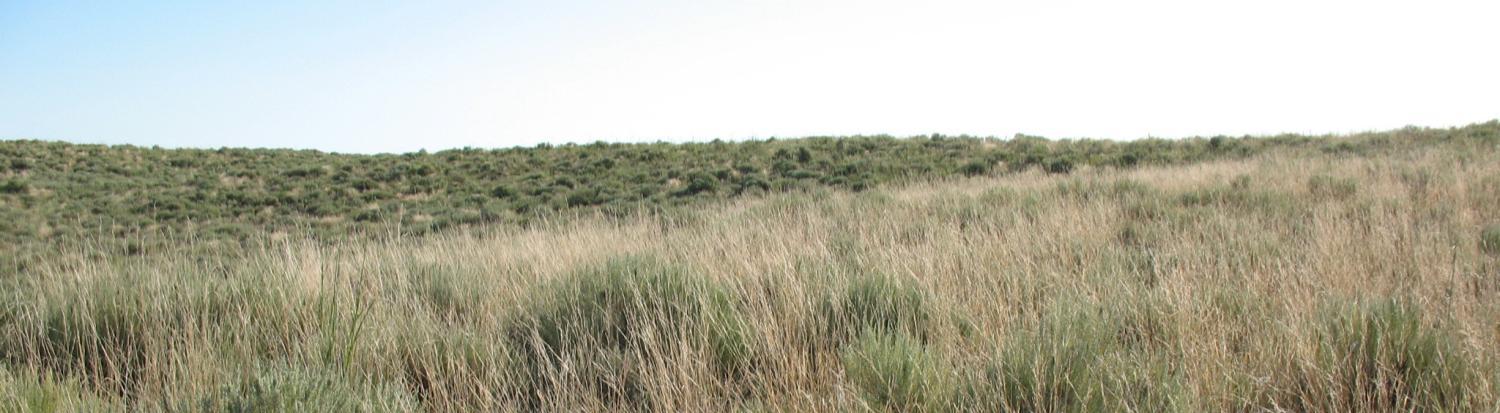 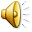 Impact Buffers
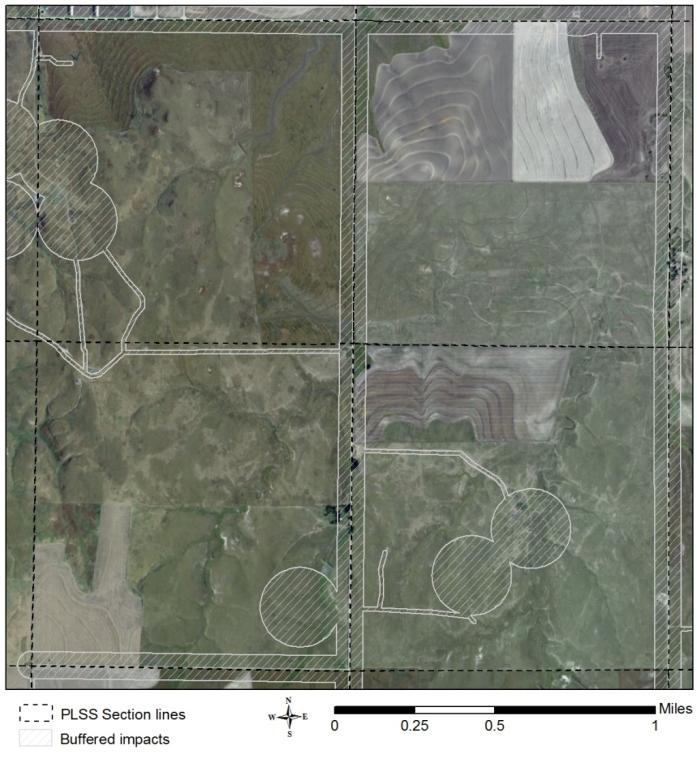 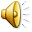 WAFWA Habitat Unit EstimationStep 1: Delineating Evaluation Units
Similarly managed homogenous vegetation within area of interest
further delineation of grassland if soil types differ within a management unit
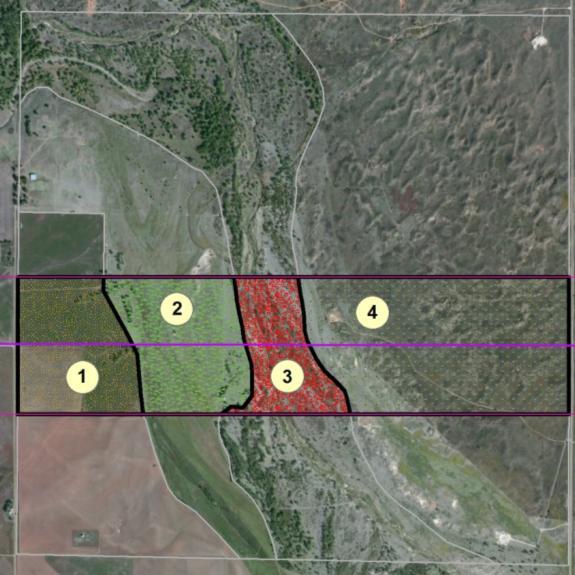 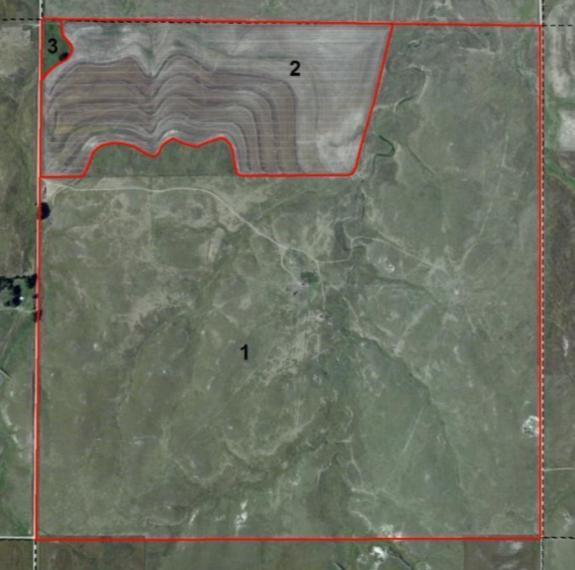 New Transmission Line
Entire Ranch
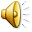 Habitat Unit Estimation Step 2: On-site vegetation Monitoring
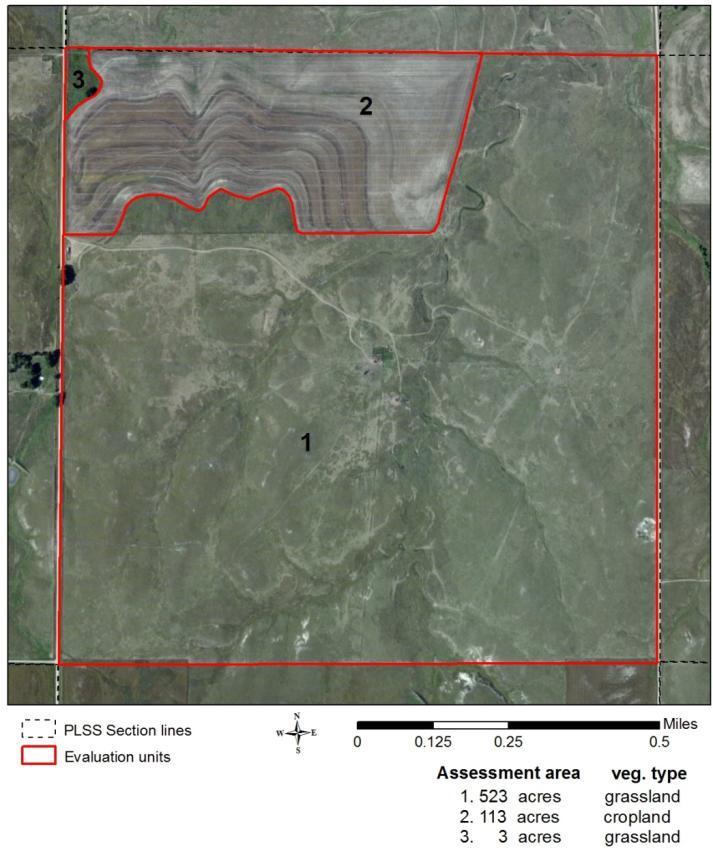 Standard (NRCS protocol)
Two 150 ft. randomly placed and non-overlapping transects
Number of transects can be adjusted based on unit size

Additional effort to estimate tree cover
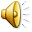 Habitat Unit EstimationStep 3: Broad scale evaluations
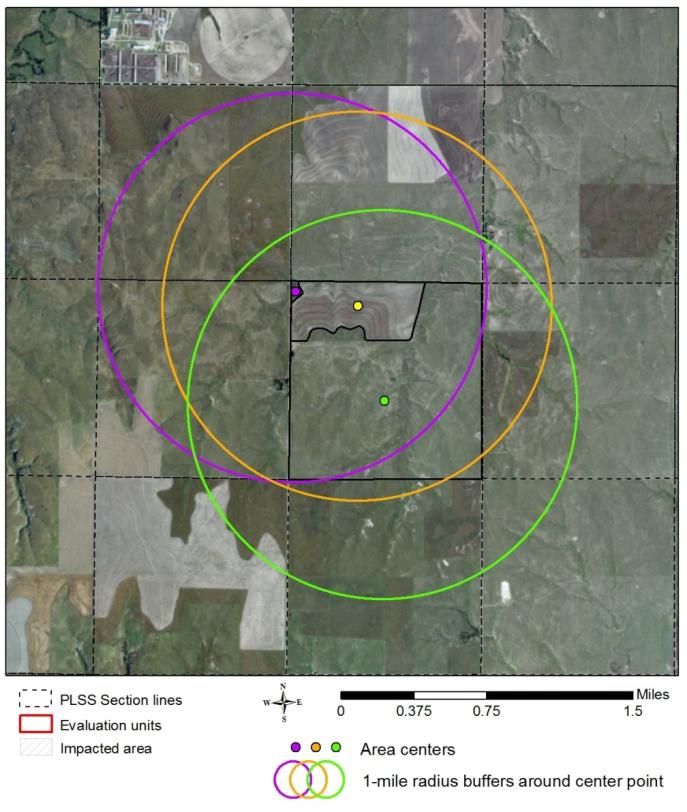 Proportion of area within 1 mi. radius of  geometric center of unit
Defined as native prairie or planted native grasses with <1% tree cover
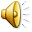 Habitat Unit EstimationStep 4: Removing Previously Impacted Acreage
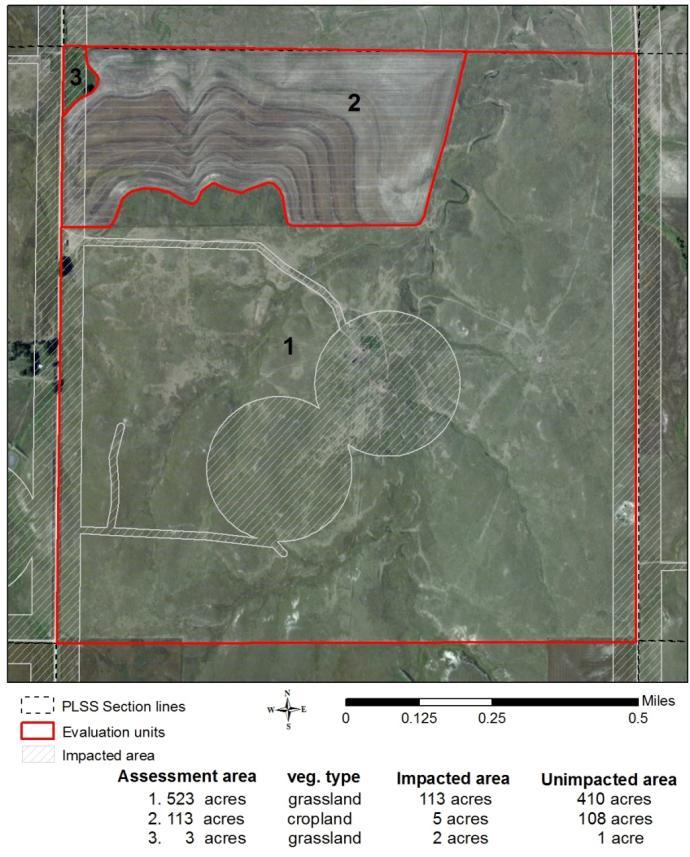 Only affected acreage that is currently unimpacted factors into unit estimation
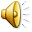 HEG Scoring Example Unit 1 Calculation
Vegetation Cover
>45%		-	1.00
30-45%	-	0.85
15-30% 	-	0.60
<15%		-	0.25
Agricultural field	-	0.05
Vegetation Composition (preferred species)
>75%		-	1.00
50-75%	-	0.85
25-50%	-	0.60
<25%		-	0.25
Agricultural field	-	0.05
Presence of Woody Plants (>3ft height)
None 		-	1.00
<1%		-	0.85
1-5%		-	0.60
>5%		-	0.25
Agricultural field	-	0.05
Availability of  Desired Cover (1 mi. radius)
>90%	-       1.00
80-90%	-       0.90
- j)		-       0.10 – 0.80
None		-       0.00
30%
85%
HEG Score: = Min Score (Q’s 1-3) X Q4 Score 
0.85 X 0.90 = 0.765
83%
Habitat Units = Unimpacted Acreage X HEG Score
410 Acres X 0.765 = 313.65 units
0.05%
* 1 Unit = 1 acre of unimpacted high quality habitat as defined by the 4 HEG variables
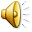 Habitat Unit EstimationStep 5: Tabulation of Total Units
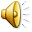 Monetary Valuation of Habitat Units
Crucial Habitat Assessment Tool (CHAT)
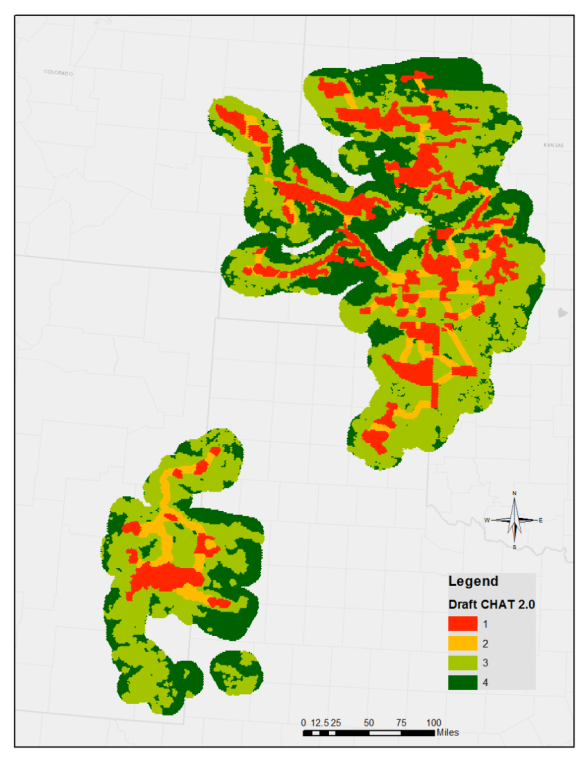 http://Kars.Ku.edu/maps/sgpchat/
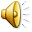 Annual Management Replacement Costsbased on range-wide average costs
318.74 Units X $36.24 (CHAT 3) = $11,551.14
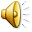 Estimating Impact Costs
Annual cost = Annual replacement + admin. fee (WAFWA = 15%)
Lifetime cost = annual cost x 20 years (duration)
Offsets impacts in perpetuity with endowment & annual offset allocations
Adjusted lifetime cost = lifetime cost x 2
2:1 ratio needed to reach population and habitat goals
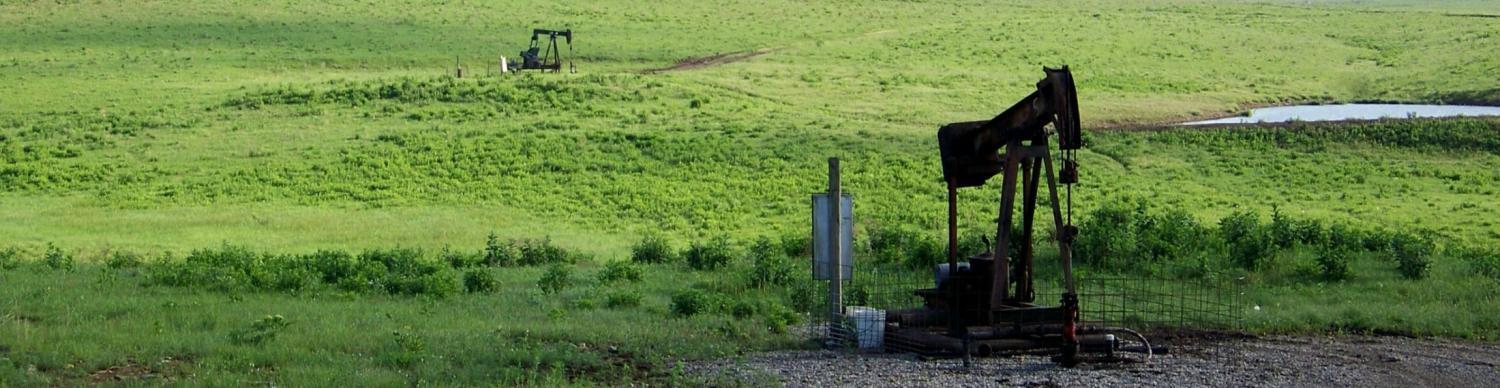 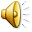 Development Cost Examplerange-wide avg. cost for CHAT 3 assumed
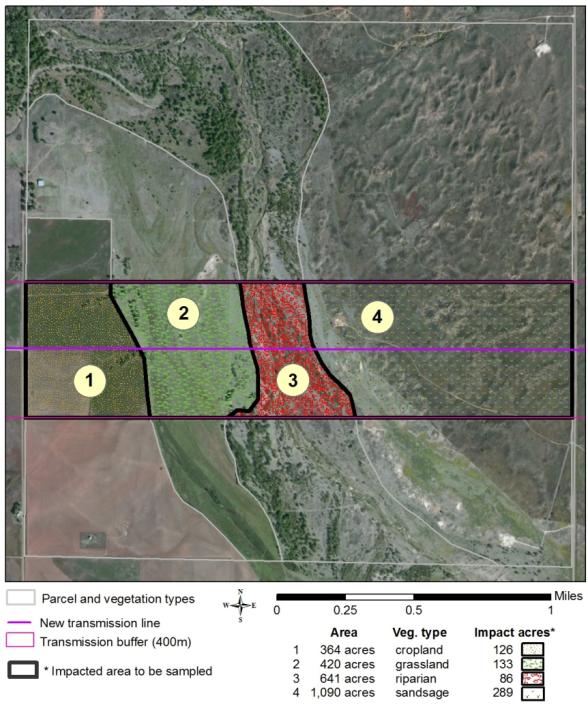 Annual Replacement: 273 x $36.24 = 	$9,907
Administration Fee (15%) =		  $1,486
Total Annual Expense:		$11,393
Lifetime Replacement : $12,475 x 20 =       $227,862
Adjusted Lifetime Replacement  Cost: $249,500 x 2 =	$455,724
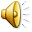 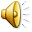 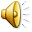 Clustering Developmentsanother way to reduce costs
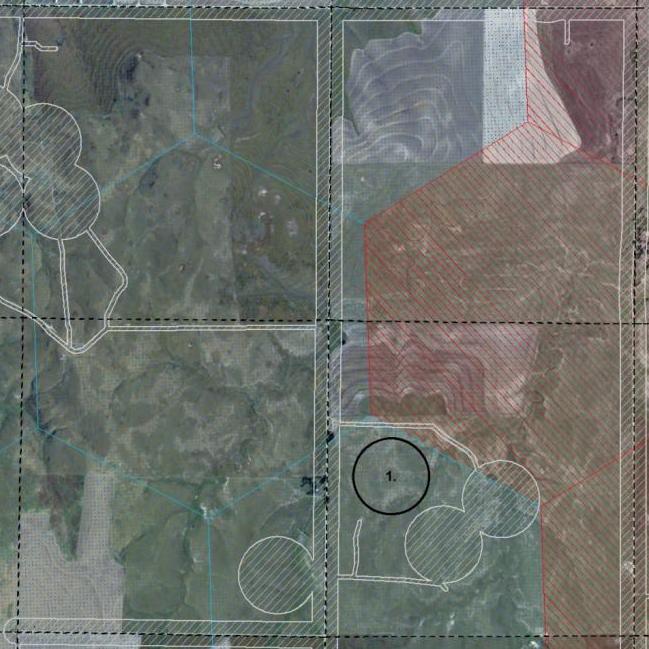 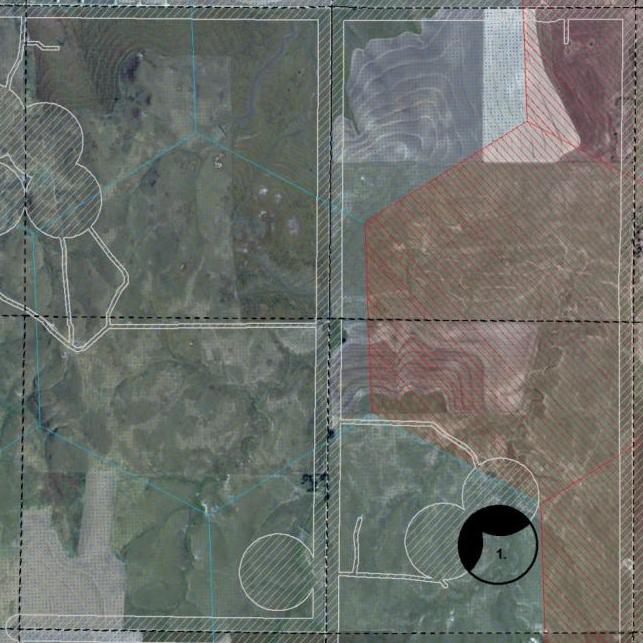 31 acres of new impact
vs.
17 acres of new impact
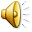 Offset Allocationcontract options
Short Term (75%) 
Sign-up incentive
5 year contract
10 year contract

Long-Term (25%)
Lump sum payment for perpetual conservation easement 
Annual payment for implementation of required mgmt. plan
Available to properties in FA or CZ or by special authorization
Preference for agreements with surface and mineral rights
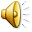 Offset AllocationPractices & Conservation Plans
Restoration practices (10 yr contract)
Brush management
Range planting
Standard Mgmt. Plans (required)
Rangeland conservation plan
Prescribed grazing & burning, LEPC-friendly fencing, chemical treatment of invasive vegetation, etc.
Planted grass conservation plan
Requires mgmt activities at appropriate frequencies which can include burning, disking, interseeding, etc.
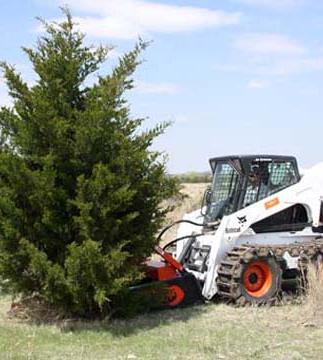 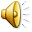 Offset AllocationPractice Specifications
USDA specifications
Rangeland prescribed fire, brush management, range planting, spot treatment of invasive plants, chemical treatment of mesquite, & fencing (NRCS)
Planted grass management practices (FSA)
WAFWA specifications
Prescribed grazing 
33% utilization
Chemical treatment of shrubs
Only for reduction of shinnery oak cover
Specifications are flexible
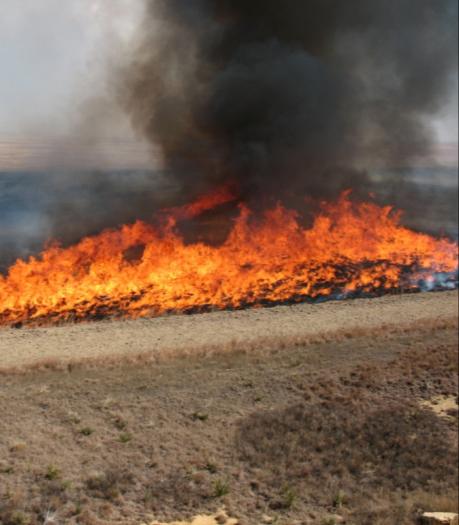 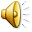 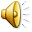 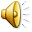 Long-Term Contractsavailable in CHAT 1 & 2
Max payment of 50% of appraised value for perpetual conservation easement
Negotiable based on site potential, existing conditions, terms, etc.
Perpetual annual payments to cover implementation of required management plan
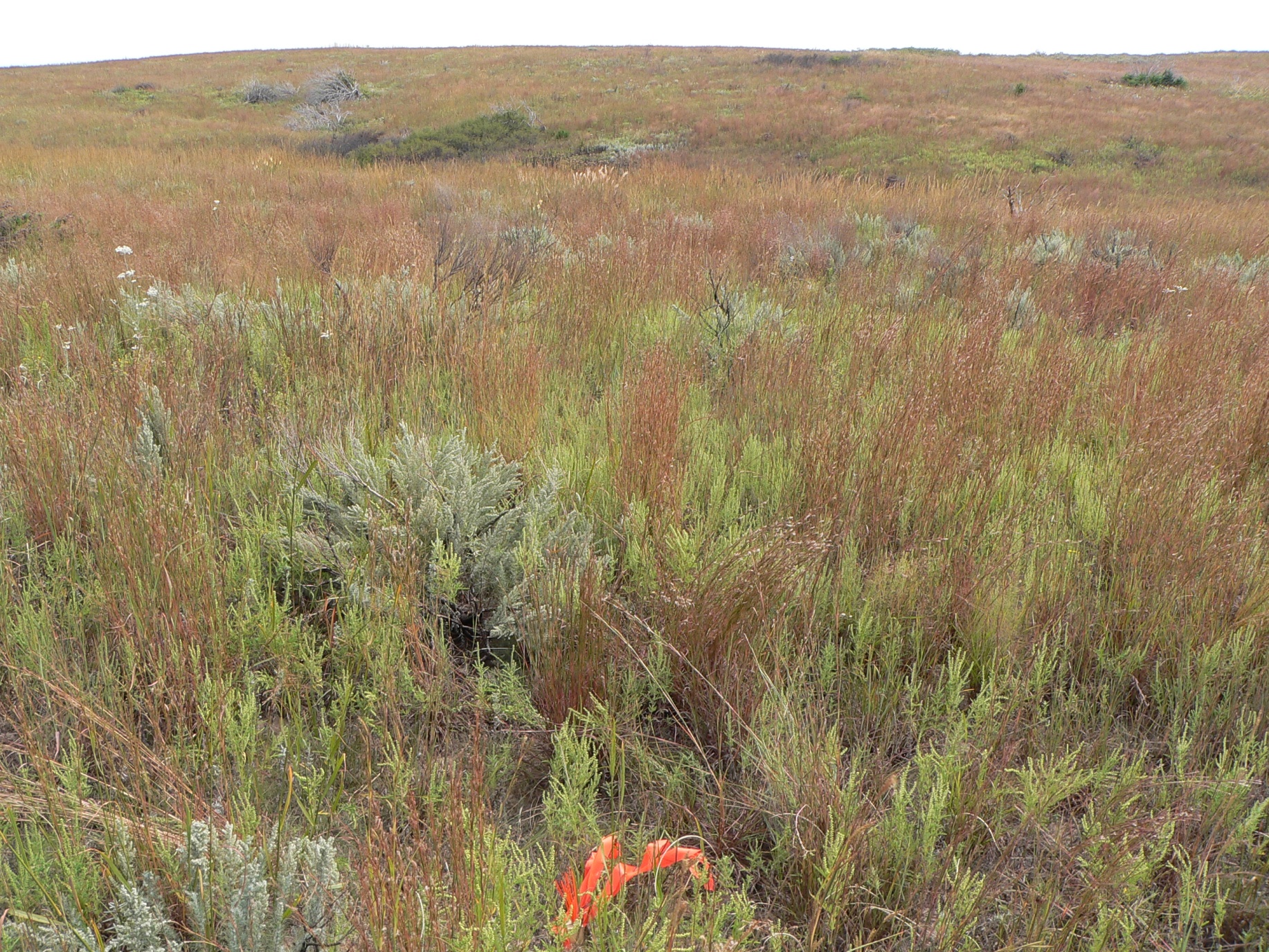 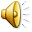 Offset Allocation proposed payment schedule
Short-term
Following a signed contract for sign-up incentives
Following a site verification for restoration practices
Annually in the fall for standard plan implementation

Long-term
Following a signed contract for conservation easement
Annual management payment in the fall from endowment

Vegetation monitoring schedule established to track changes in quality and adjust annual payments
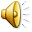 WAFWA Mitigation FrameworkAdministrative Structure
WAFWA Board of Directors (BOD)
5 State F&W Agency Directors
Advisory Board (AB)
Established by BOD
WAFWA LEPC Coordinator
Hired by BOD
Fee Structure Working Group
Established by WAFWA
Technical Service Providers
Selected by BOD
Science Team
Already established
Advisory Board
Contains WAFWA LEPC Coordinator and representation from conservation agencies, landowner groups, energy industry, biologists, municipalities, etc.
Meets at least annually and makes recommendations to BOD for technical service providers, dispute resolutions, cost structures, & adaptive management activities
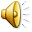 Annual WAFWA Reporting
Aerial survey report summarized for entire LEPC range and ecoregion (produced in mid-late summer)
Breeding LEPC population estimates

Affected Acreage Report summarized by focal area, connectivity zone, and ecoregion (produced in late fall)
All managed acreage contracted by plan cooperators
HEG scores from WAFWA contracted sites
Land cover composition
Impacted acreage
WAFWA veg. data summarized by conservation practice (every 5th year)
Reports will be publicly available and provided to all plan cooperators
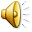 Adaptive Management Activities Guided by progress towards population and habitat goals
Annual adaptations (as needed)
Allocation of offsets to most needed locations & practices
Ecoregion unit values (≤ 3% annual increase)
Impact buffer distances for future enrollments
5-year adaptations (as needed)
Reallocation of offset dollars to other ecoregions
Shifting of priority areas
Changes to WAFWA conservation practice specifications
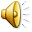 Timeline
WAFWA accepting comments on range-wide conservation plan through May 15
Jan Caulfield
114 S. Franklin St., Ste. 203 
Juneau, AK 99801
janc@gci.net
	  		
USFWS accepting comments on proposed listing rule, proposed 4(d) special rule, and draft WAFWA conservation plan through June 20
 
WAFWA will begin enrollment in mitigation framework by mid-summer
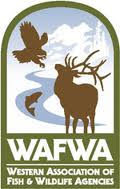 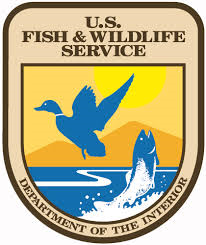 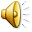